Телемедицна «пациент-врач»: первая попытка систематизации иструктурирования
Зингерман Б.В.   boriszing@gmail.com
зав. отд. ИТ Гематологического научного центра 
рук. рабочей группы "Электронная медицинская карта" Экспертного совета по ИКТ Минздрава РФ
Телемедицина – дело не новое!
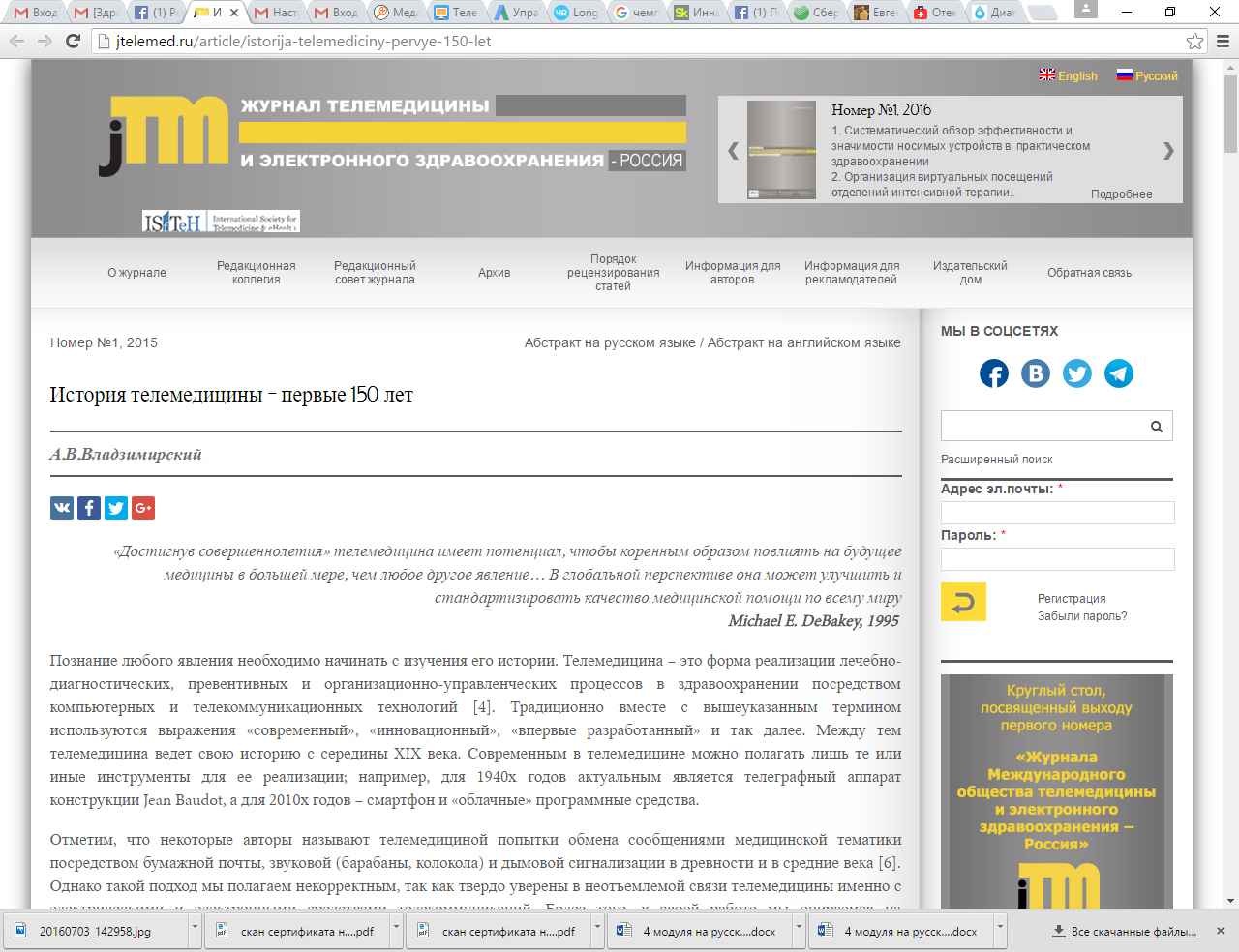 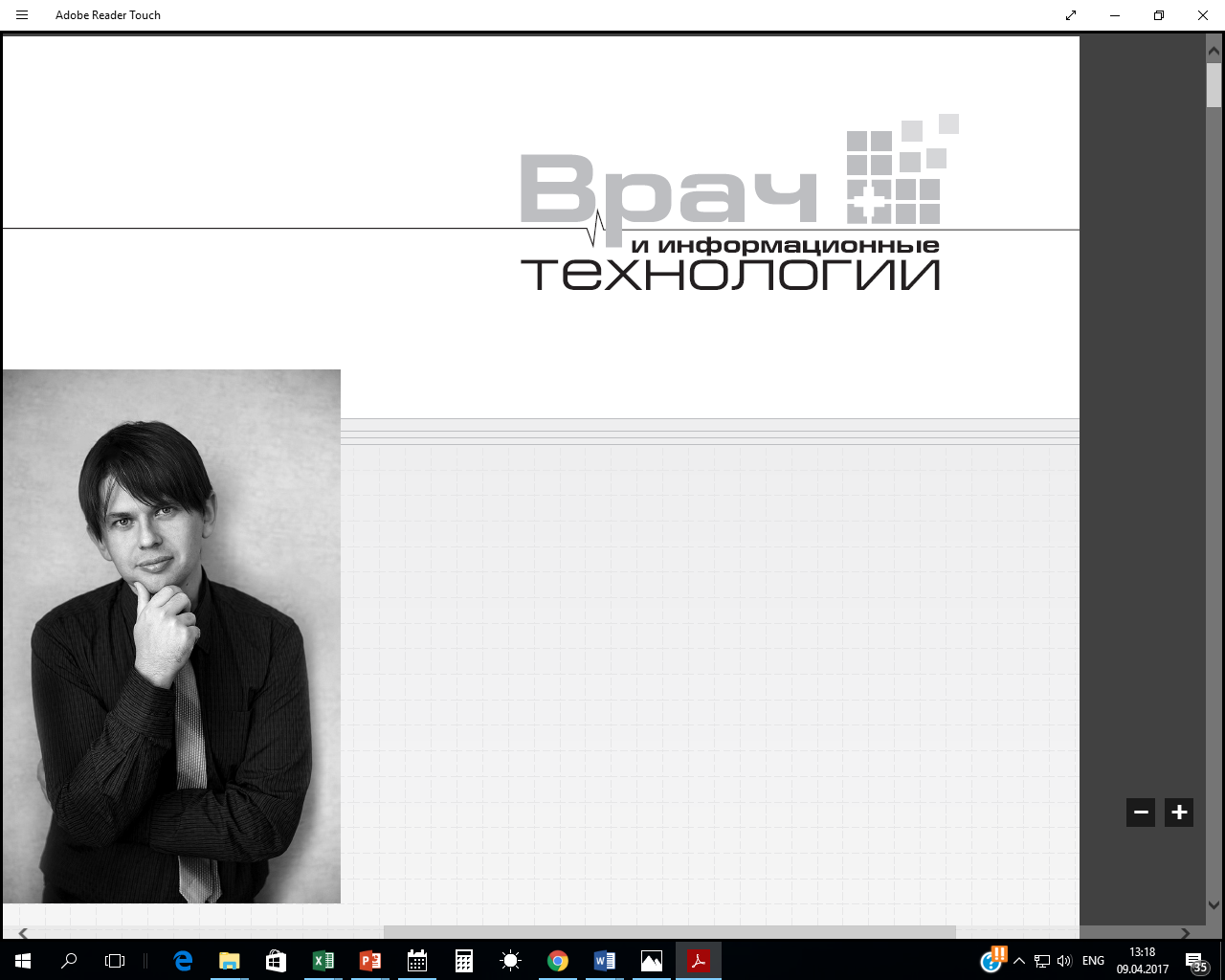 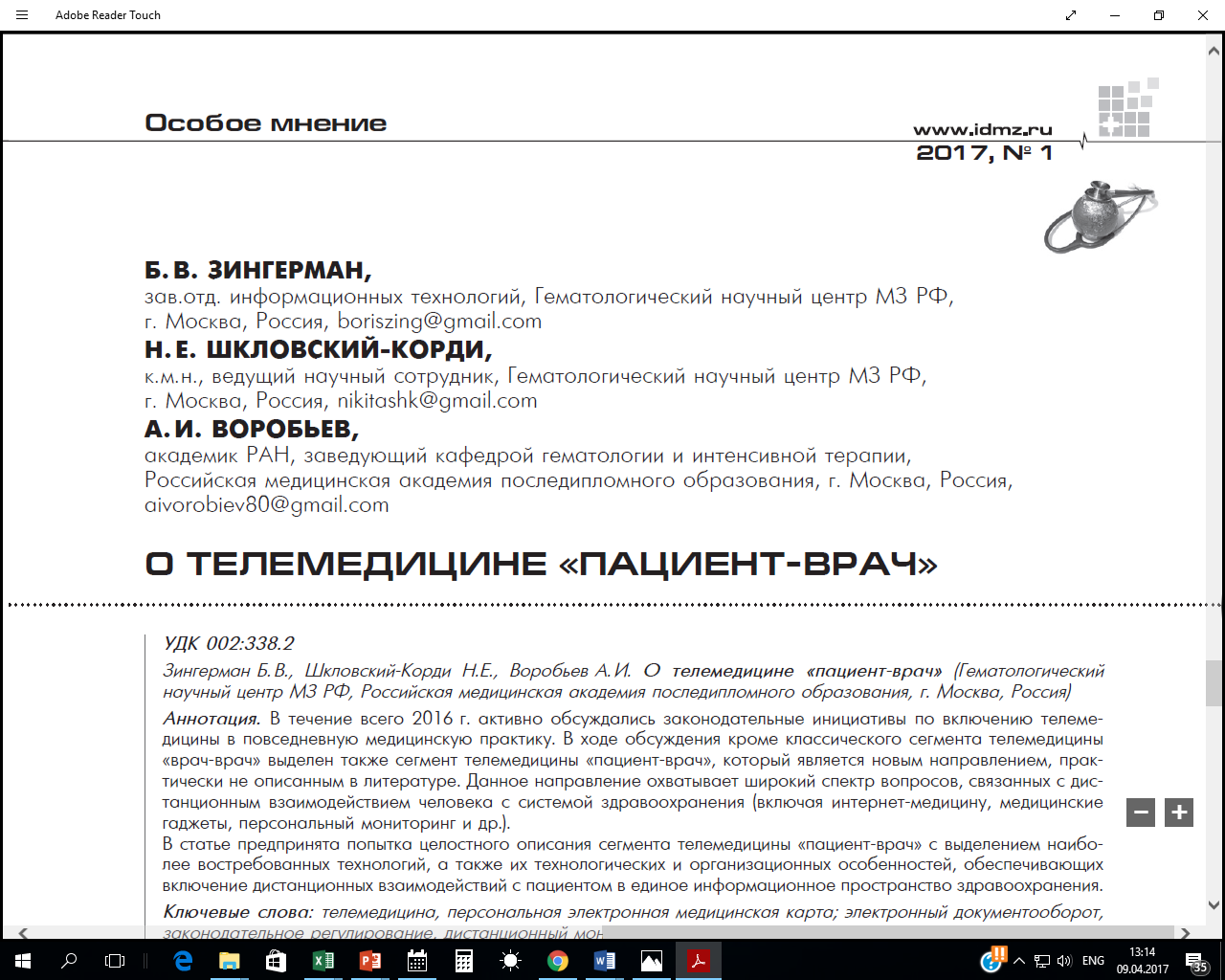 Мы надеемся, 
что она определит судьбу телемедицины на следующие 150 лет

Всем, оставившим координаты, вышлю полный текст статьи
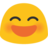 Законопроект о телемедицине обсуждался весь 2016 год и будет принят в 2017 году
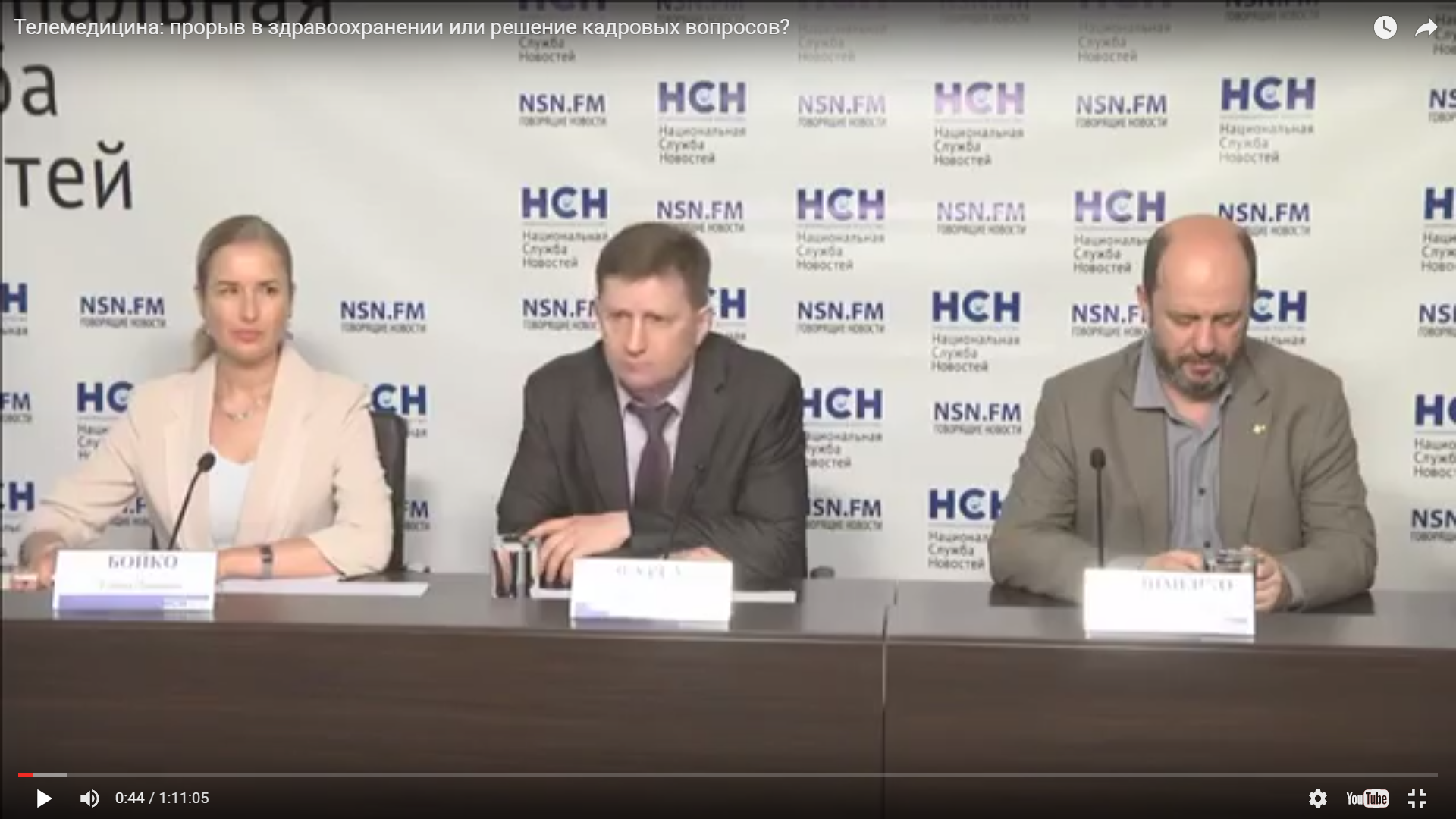 - Председатель Комитета ГД по охране здоровья Сергей Фургал; - Советник президента России по развитию интернета Герман Клименко;- Директор департамента ИТ и связи Минздрава России Елена Бойко;- Первый зам.директора  Государственного Научно-исследовательского центра профилактической медицины, доктор медицинских наук, профессор Оксана Драпкина.
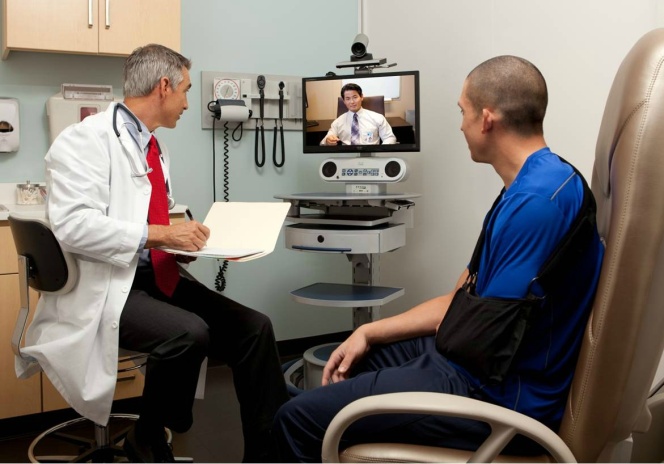 телемедицина
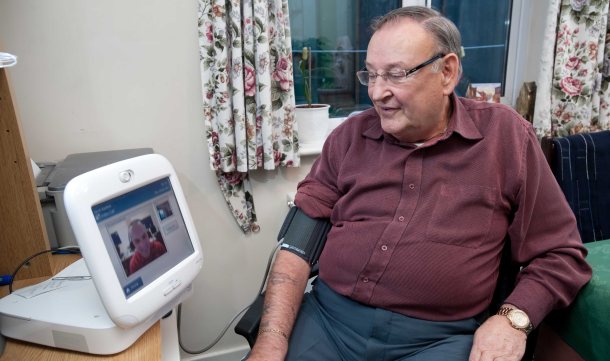 Разные мнения
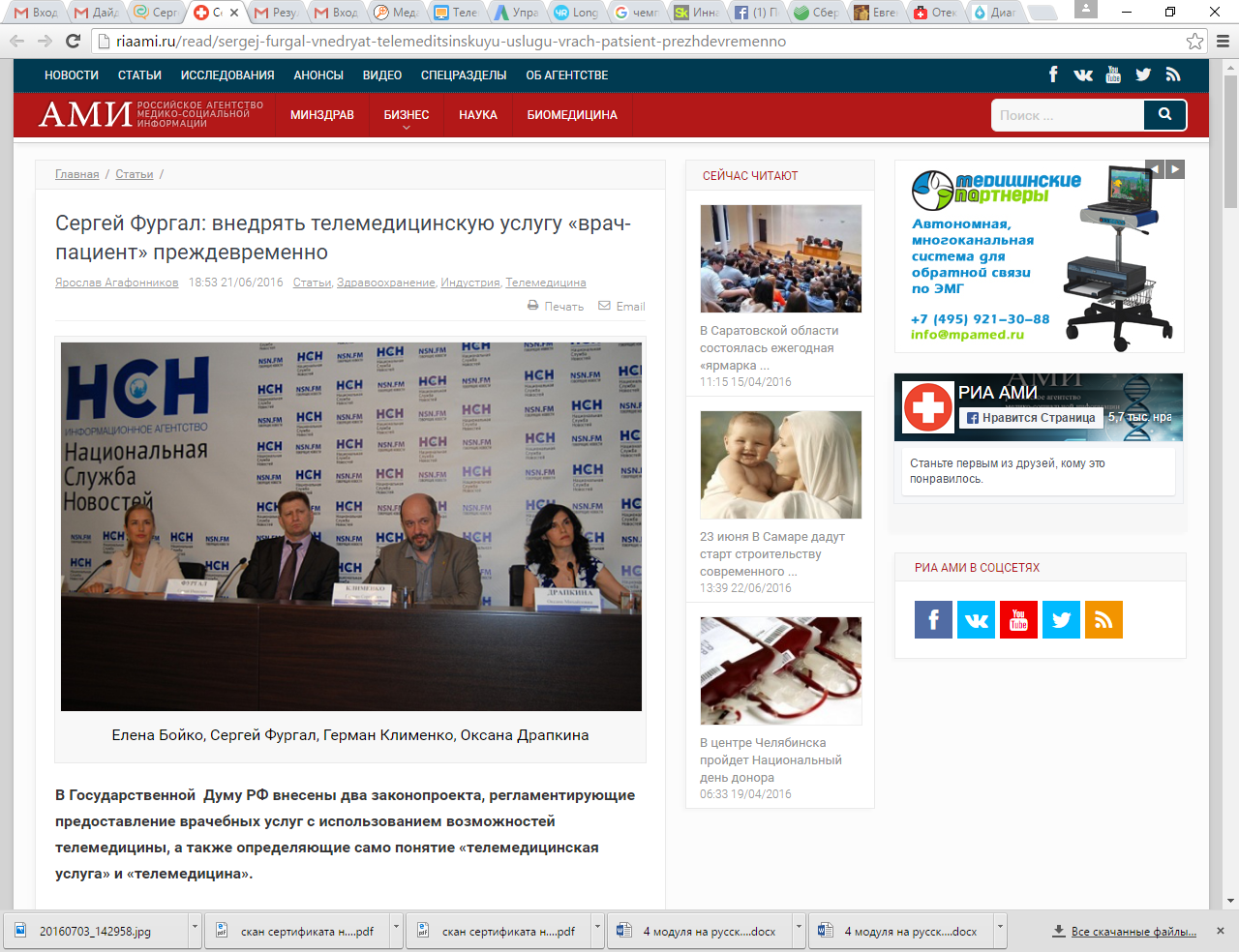 Герман Клименко: Практика телемедицины 'врач-пациент' уже сложилась как обычай делового оборота, ее надо просто зарегулировать. Минздрав предлагает сделать это жестче, мы – чуть мягче. 

Пока же с юридической точки зрения общение пациента с доктором посредством современных коммуникаций – это взаимодействие двух частных лиц. 

Пока не совсем понятно, как вписать телемедицину в распорядок дня врача, как ее финансировать и как решать многие другие вопросы. Ясно только, что в каждой области медицины будут свои особенности.
Телемедицина «ПАЦИЕНТ-ВРАЧ»
Основные проблемы телемедицины
«Множество пилотных проектов уже провалилось, не достигнув коммерческого успеха, вследствие 
отсутствия желания сотрудничества у врачей, 
недружелюбной регуляторной среды 
отсутствия ясности, как осуществлять оплату таких услуг. 
Создание устойчивой бизнес-модели является наиболее критичной проблемой для участников рынка.»
Компания Frost & Sullivan - аналитический отчет 
Asia-Pacific Telehealth Outlook 2016-2020
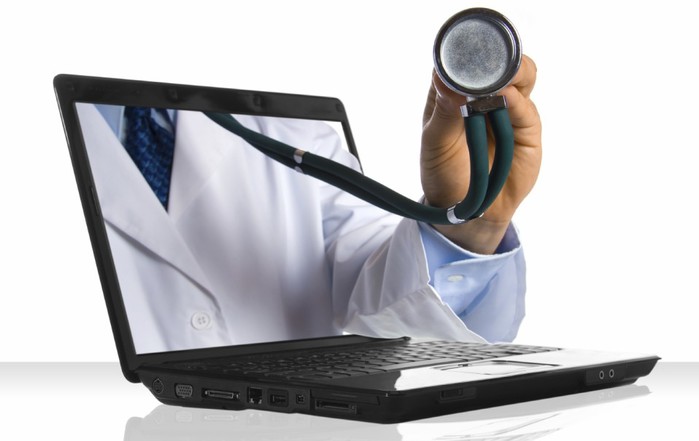 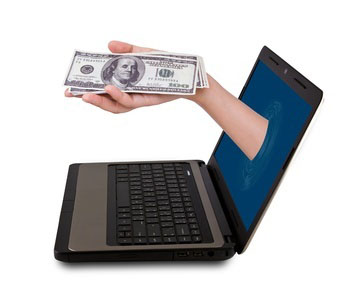 +
Дистанционное взаимодействие с пациентом
После визита к врачу:
УЖАС ИНТЕРНЕТ-ПОМОЙКИ
До визита к врачу:
УЖАС ИНТЕРНЕТ-ПОМОЙКИ
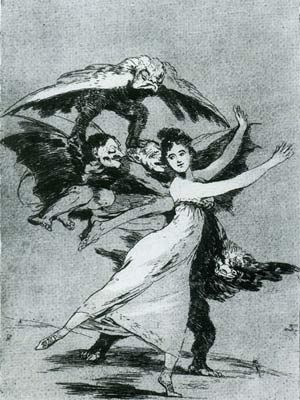 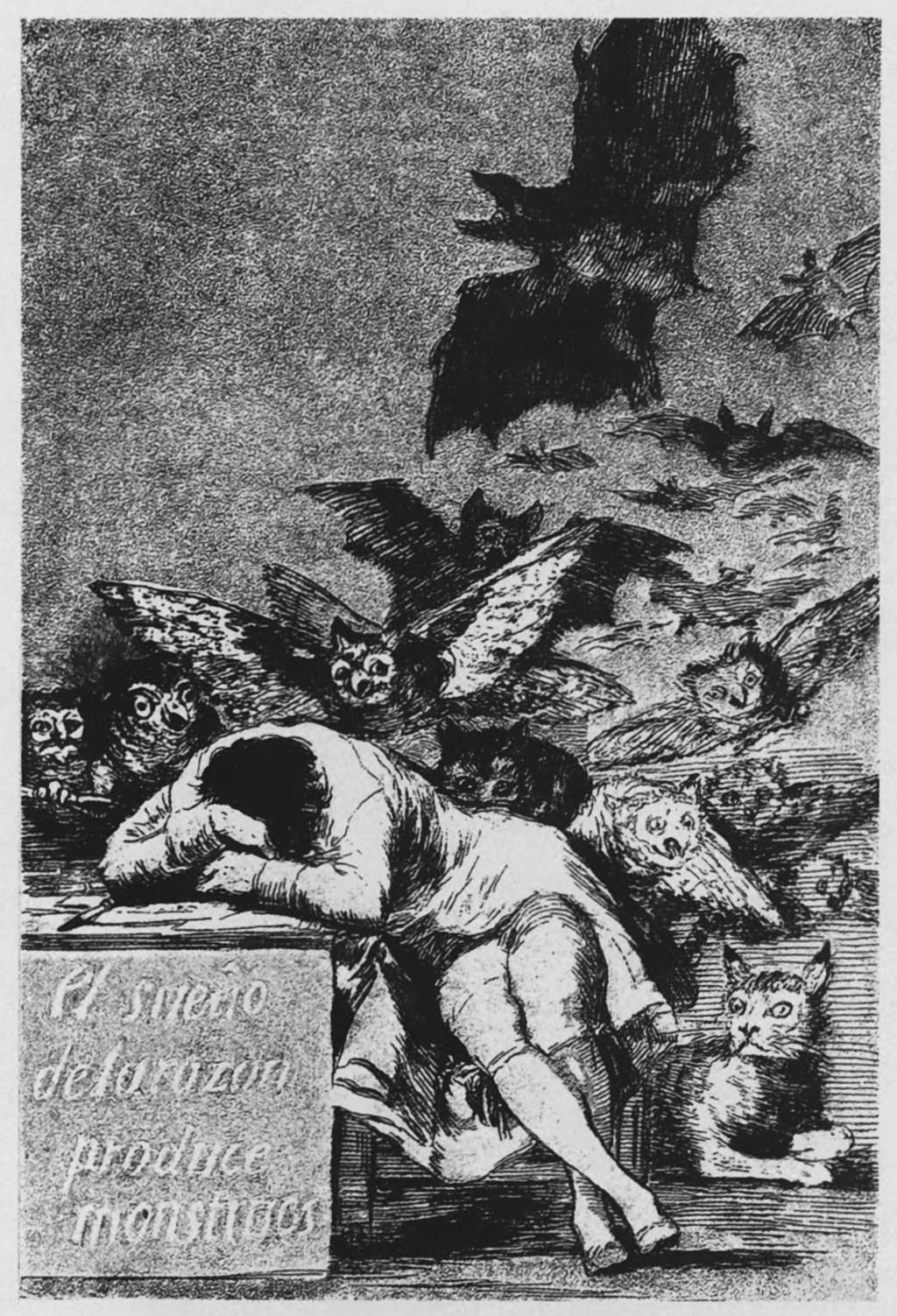 Визит к врачу
Еще в 2010 году
37% пользователей всегда проверяют рекомендации врачей в интернете
 еще 33% опрошенных выбрали ответ «если рекомендации врача вызывают сомнения»
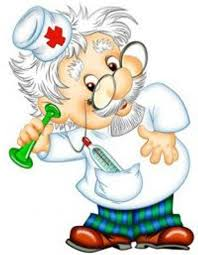 В 2015 году 45,9% жителей Евросоюза искали информацию, связанную с медициной и здоровьем, через интернет.
Виртуальный 
(видео) визит 
к врачу
Что со моим здоровьем?
К кому с этим пойти?
Может само пройдет?
Что означает то, что сказал доктор?
А может не надо?
Может что попроще?
Телемедицина пациент-врач: очень важно «есть слона по частям»
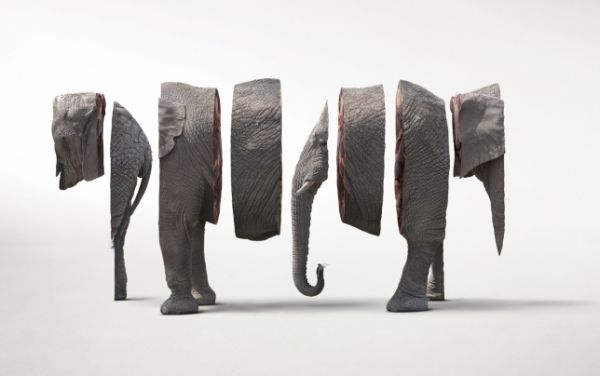 До очного контакта с медициной
Запись на прием, консультацию, обследование, госпитализацию  (включая персональные рекомендации по подготовке к приему или госпитализации).   

Предварительное (до визита) домашнее заполнение пациентом опросников, сбор и электронное предоставление врачу своей медицинской документации 

Медицинский «консьержинг» («ассистанс») и первичные «ориентирующие» консультации

Виртуальный первичный/моментальный визит к врачу (в США Teledoc провела более 1 млн консультций)
Привлечение новых пациентов
Сокращение себестоимости оказанной услуги
Реклама и  привлечение новых пациентов
Платный сервис - 
для России вызывает вопросы
После очного контакта с медициной
Электронная доставка  результатов анализов, обследований или посещения врача и др.  

Персонализованные информационные материалы, рекомендации и напоминания о событиях, связанных со здоровьем   

Электронные консультации со своим лечащим врачом -  до-после-между «очными» визитам (платный абонемент).

Дистанционный мониторинг пациента и контроль проводимого лечения (платный абонемент).

Получение второго мнения (платно и дистанционно)
Повышение качества услуги
Вовлечение пациента
Платные
 сервисы
Телемедицина пациент-врач давно существует (в стихийном, неорганизованном формате)!
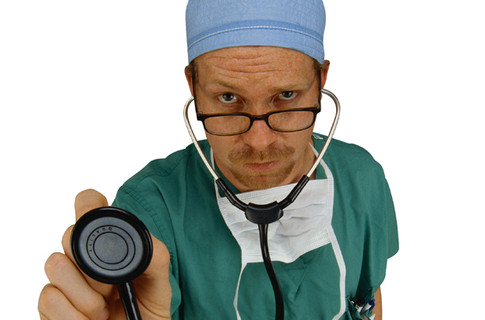 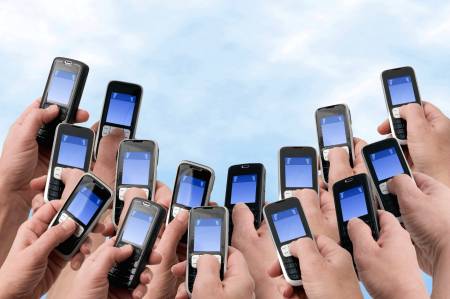 Специальный медицинский мессенджер, обеспечивающий постоянную связь пациента 
со своим лечащим врачом (вне зависимости от 
местонахождения врача и пациента)

Главный принцип: 
пациент спрашивает, когда есть вопрос, 
врач отвечает, когда есть возможность
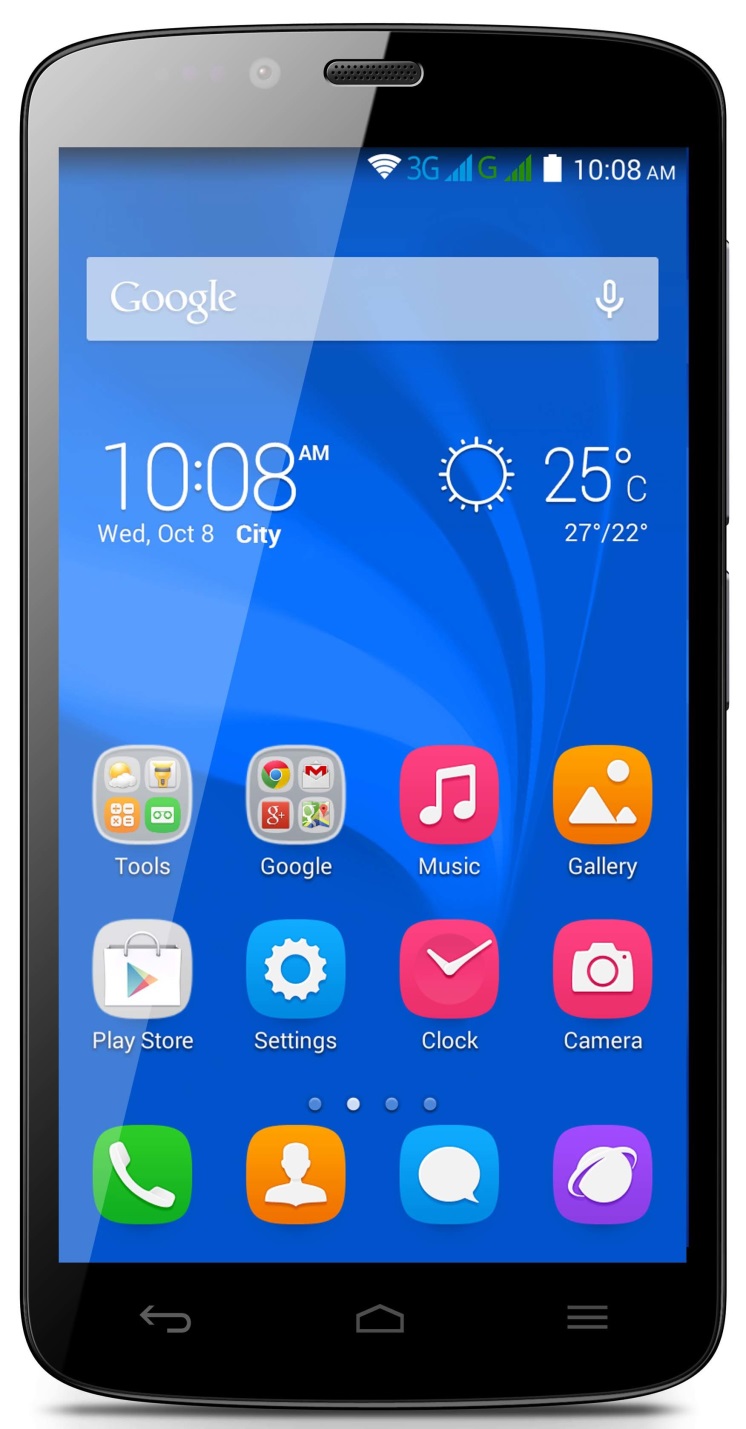 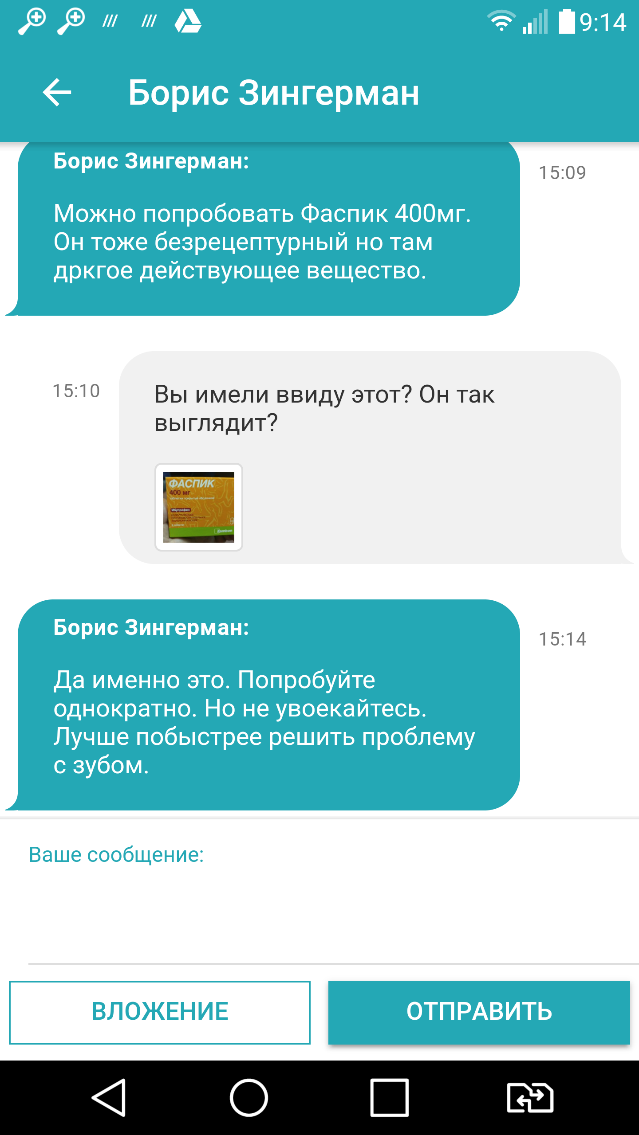 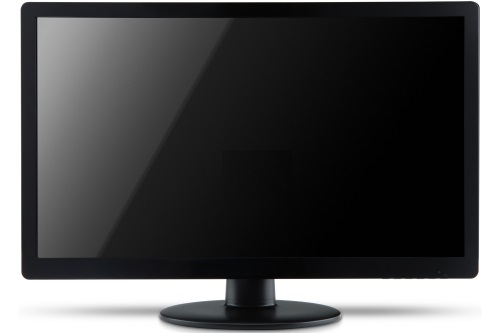 Полностью готовый сервис (платформа), к которой можно подключиться без всяких начальных затрат и внедрения
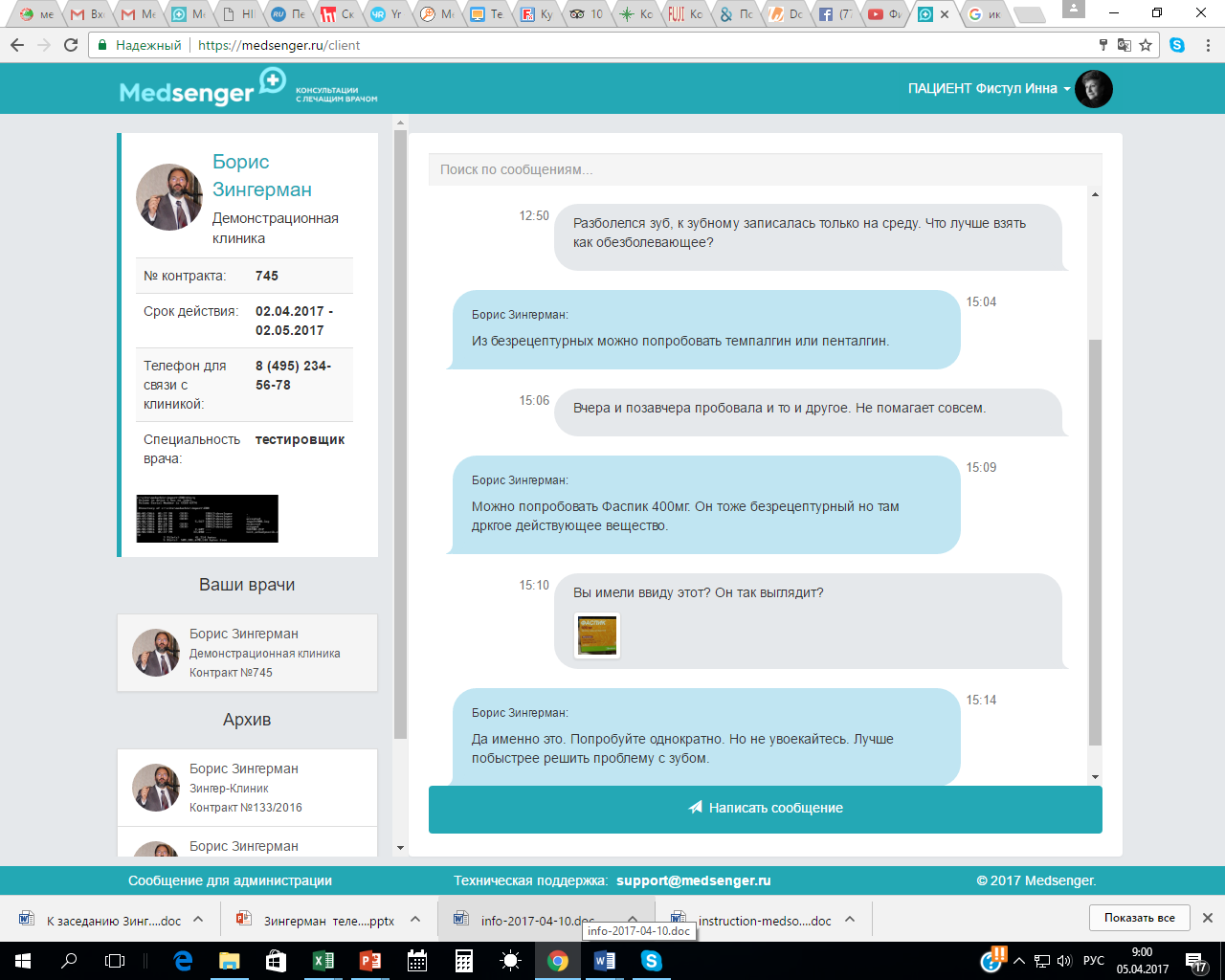 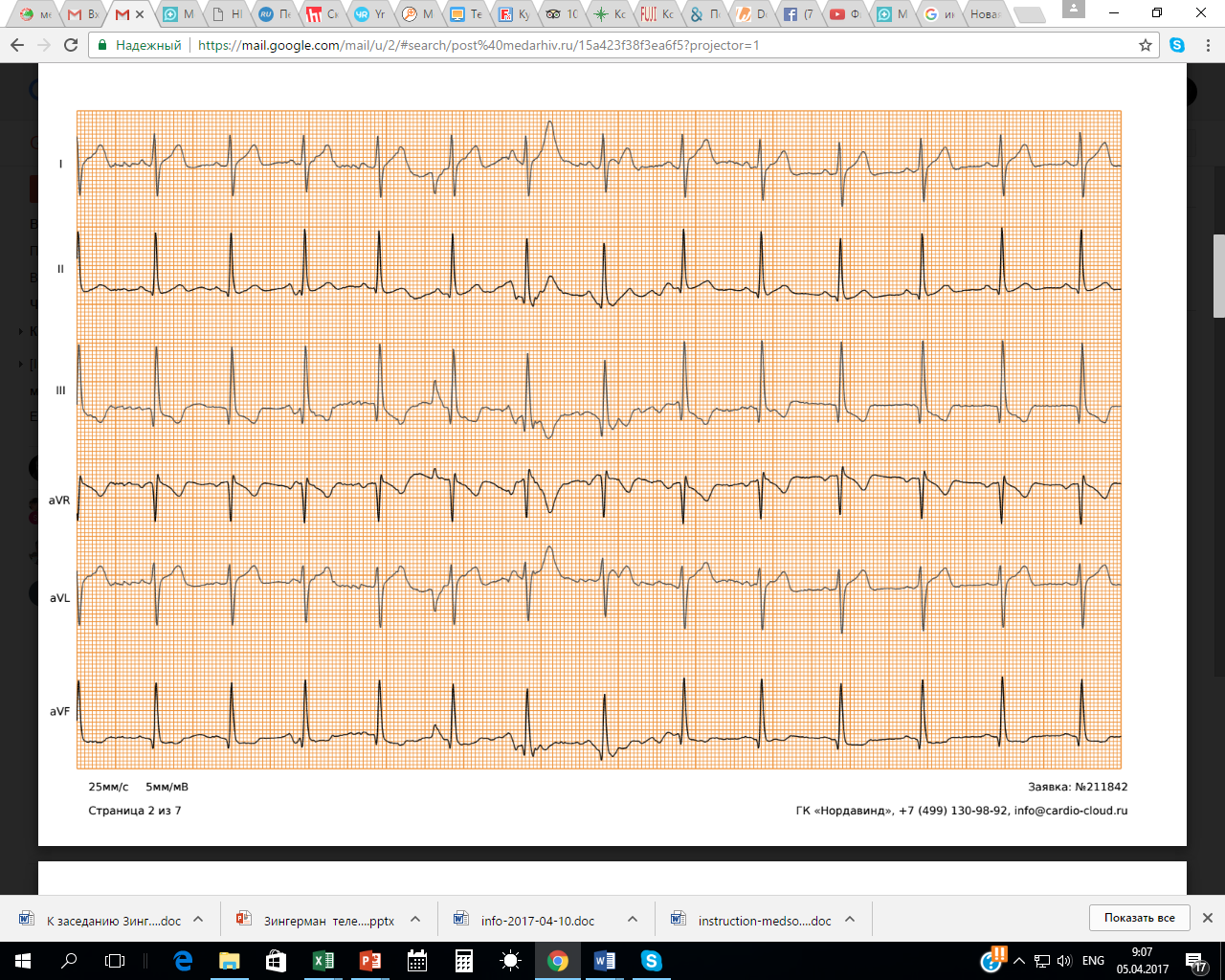 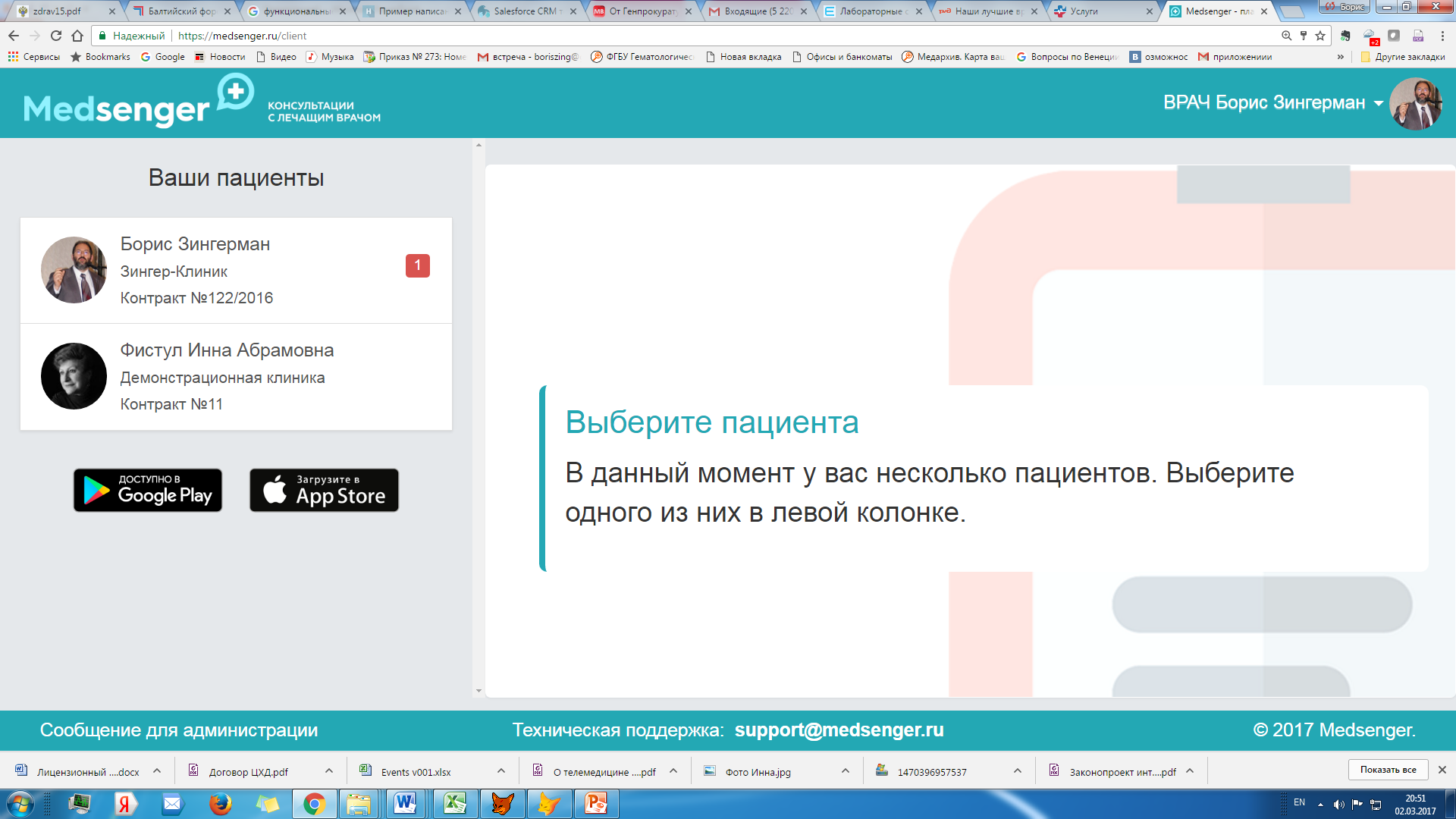 www.medsenger.ru
«Пульт управления»
 взаимодействием врачей и пациентов
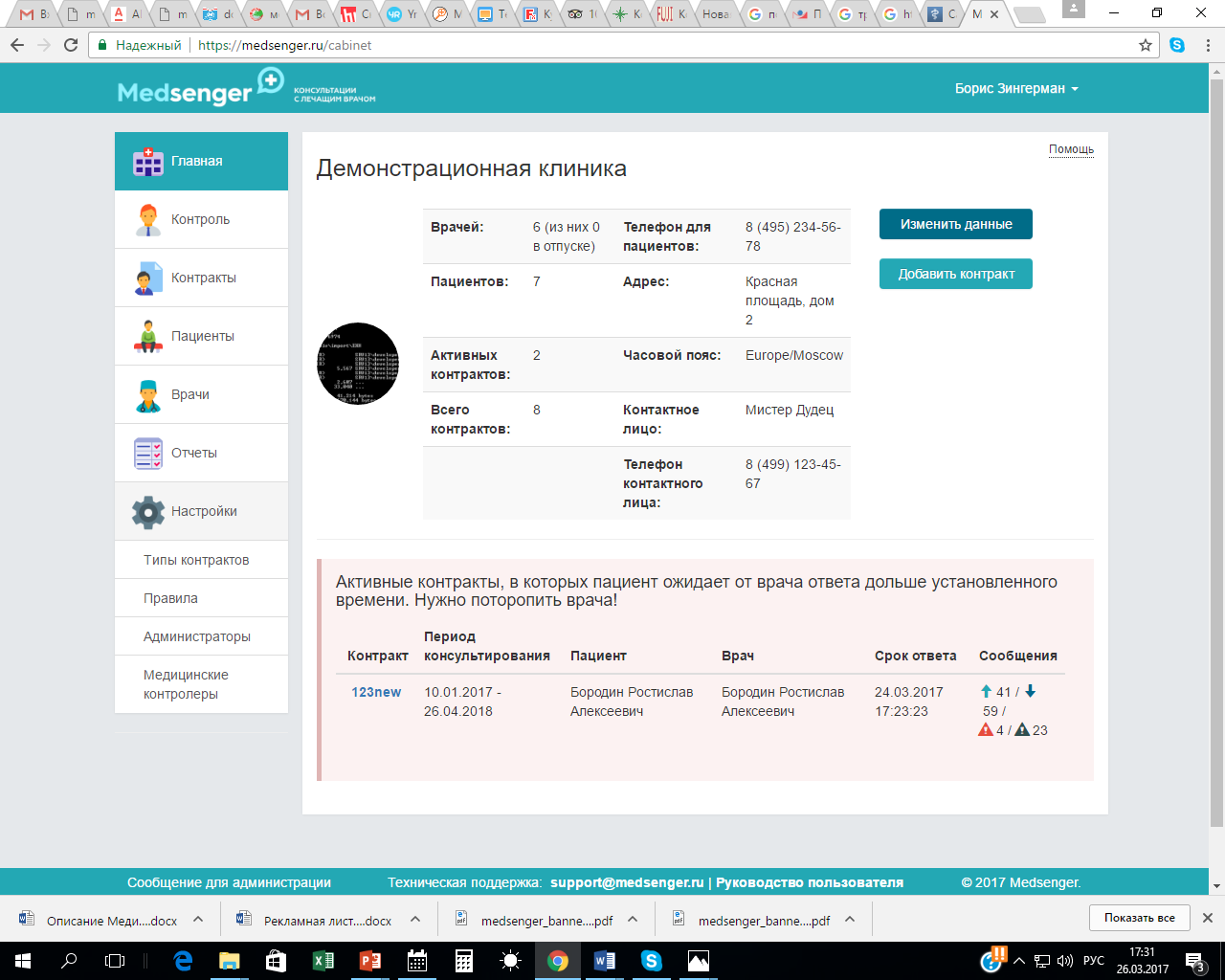 Дистанционное консультирование лечащим врачом может быть предложено пациентам в качестве дополнительной платной  услуги. 

Канал связи между пациентом и врачом активируется в кабинете администратора ЛПУ.

По завершении абонемента у пациента не остается никаких личных контактов врача.
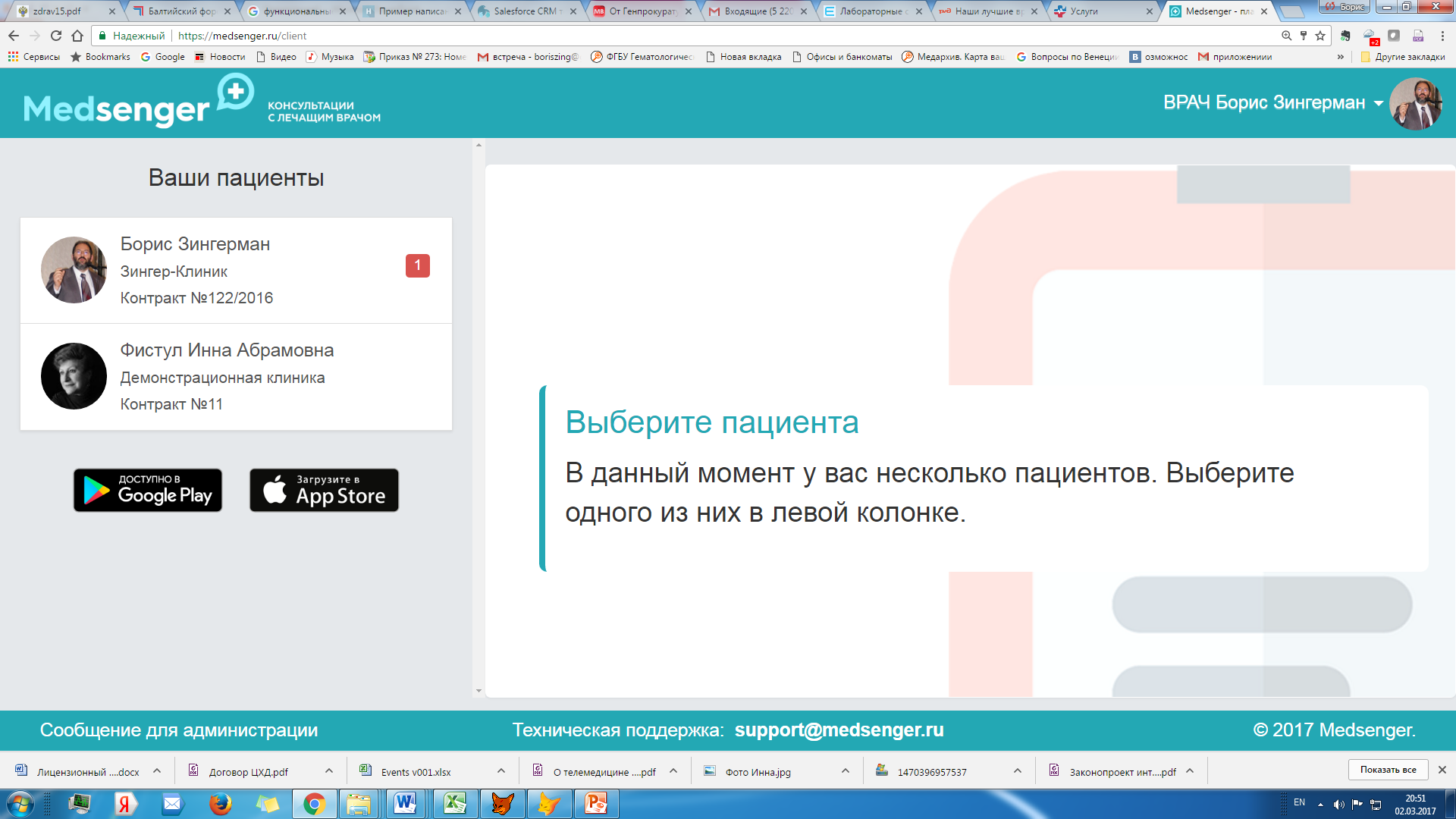 www.medsenger.ru
Мировой рынок mHealth
Мировой рынок mHealth, согласно новому отчету Allied Market Research, оценивается в $10,5 млрд (данные 2014 года) и ожидается, что в 2015 — 2020 годах он вырастет на 33,5%. 

Основную долю рынка занимают системы мониторинга кровяного давления, за ними следуют устройства контроля сахара в крови и сердечной деятельности. 

Основными сдерживающими факторами рынка являются невысокая точность приборов, технологическая неразвитость в небогатых странах, существующие неопределенности и запреты в государственном регулировании и слабая восприимчивость старшего поколения к новым технологиям.
Мониторинг давления
Мобильное приложение
Однокнопочный тонометр с SIM-картой
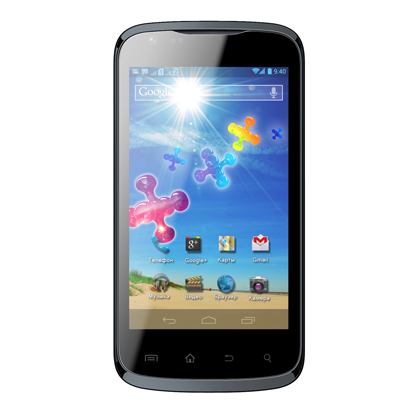 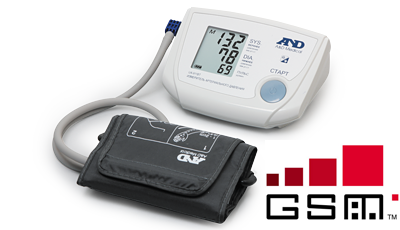 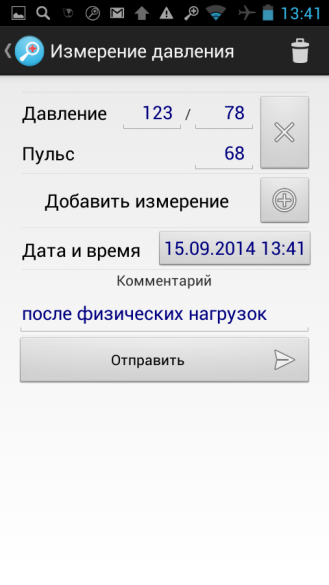 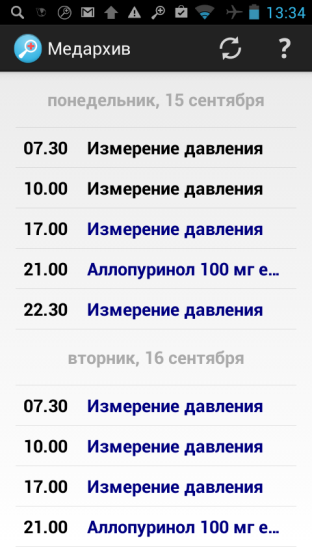 Автоматическая доставка результатов
Особенно удобно для пожилых пациентов! 
Не требует смены привычек
Оперативно напоминает
о приеме лекарств и 
измерениях давления  
Удобно для более 
молодых пациентов
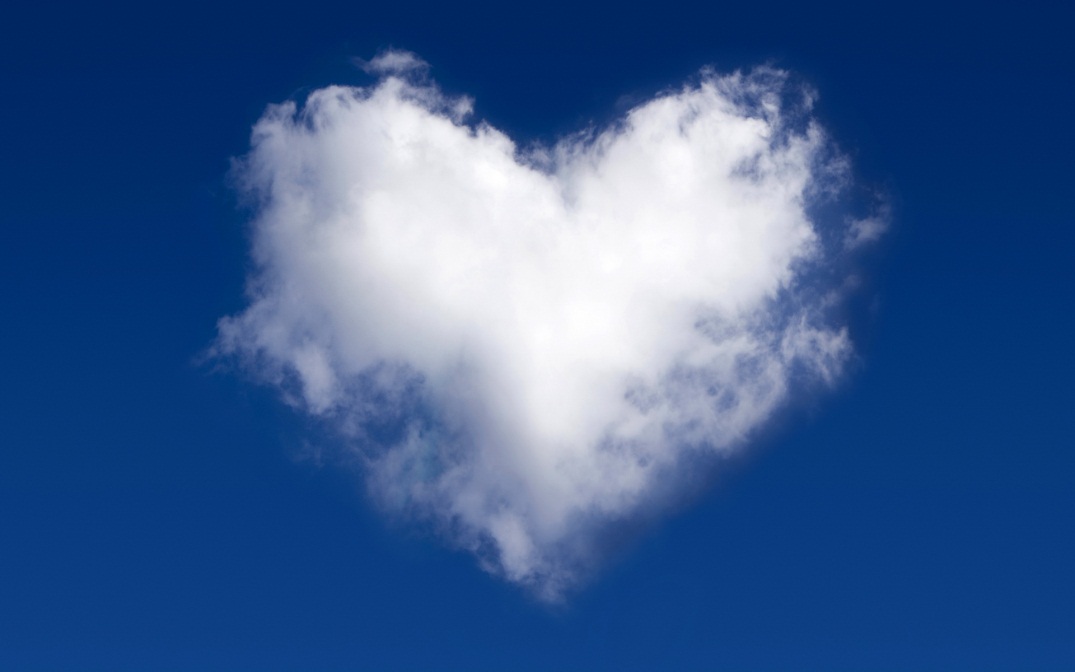 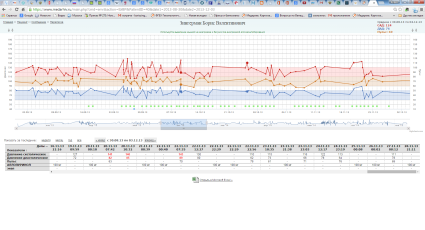 Мониторинг давления врачом
Как это работает?
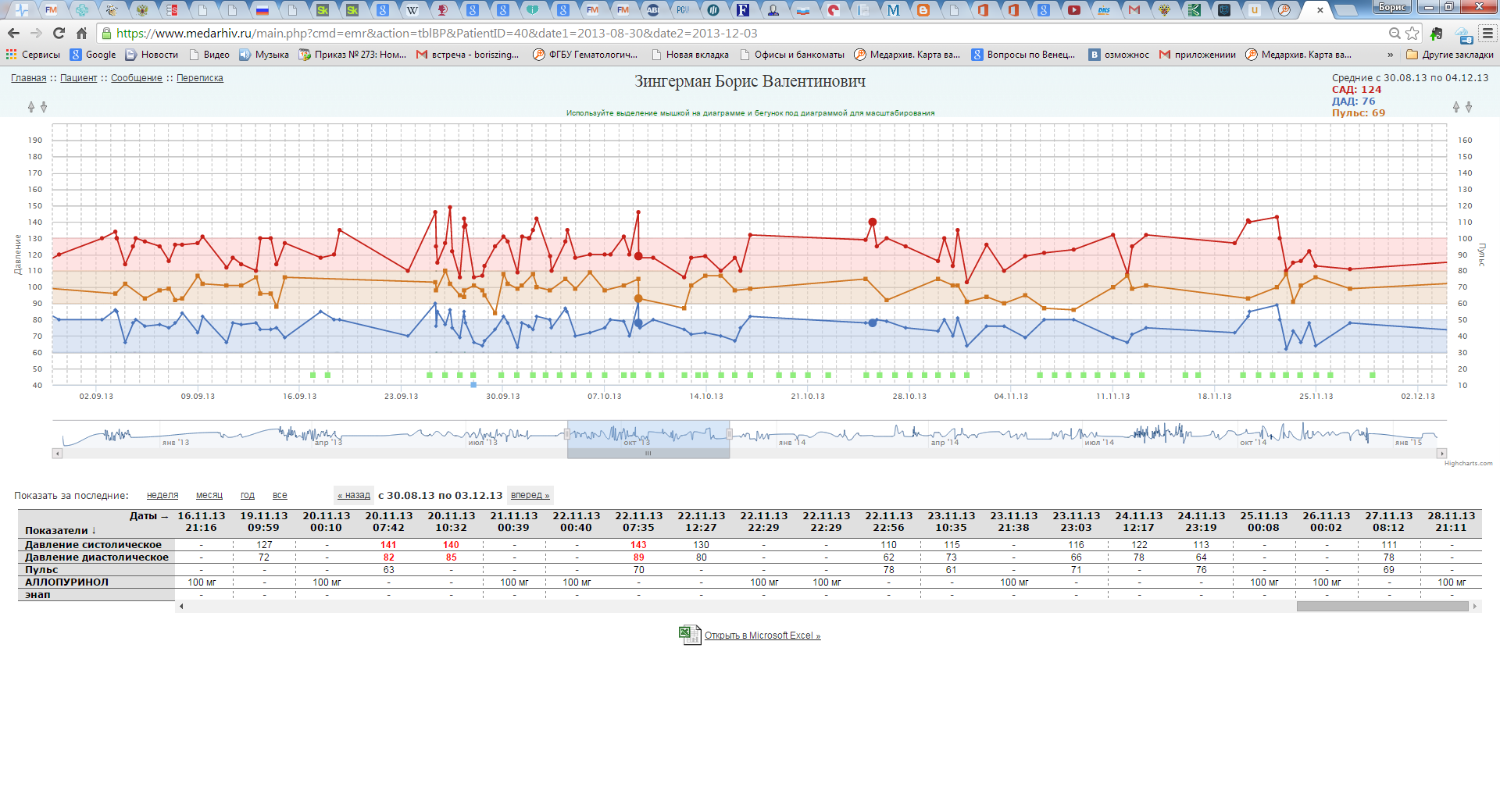 Еженедельный показ врачу динамических кривых
Экстренные уведомления при:
1. САД выше 180 или ДАД выше 110 мм рт ст в трех последовательных измерениях за период  от 3 часов и более 
2. САД выше 220 или ДАД выше 120 мм рт ст. в двух последовательных измерениях
3. САД менее 80 или ДАД менее 40 мм рт ст в трех последовательных измерениях за период   от 3 часов и более 
4. Отсутствие измерения АД (в ранее оговоренный положенный период измерения) длительностью более 10 дней
Мониторинг диабета.
Взаимодействие врача и пациента
Получает напоминания и фиксирует результаты на смартфоне
Календарь на Мед@рхиве
Назначает курс в спец.приложении
врача
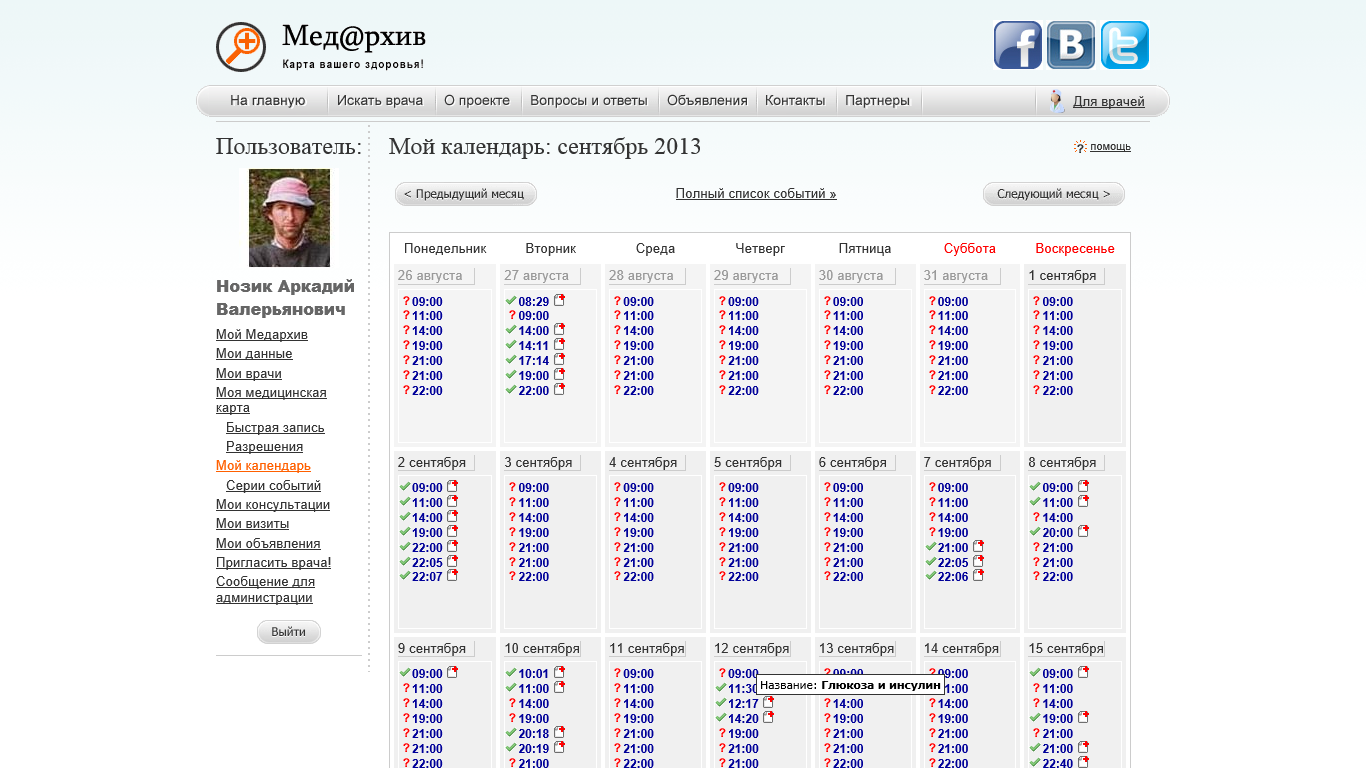 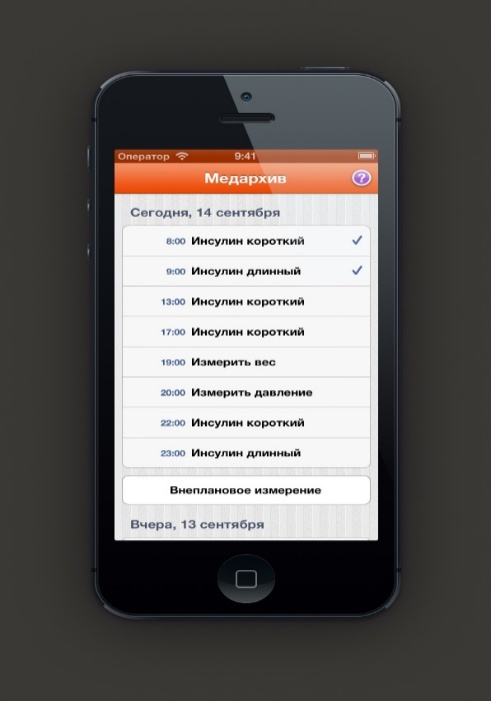 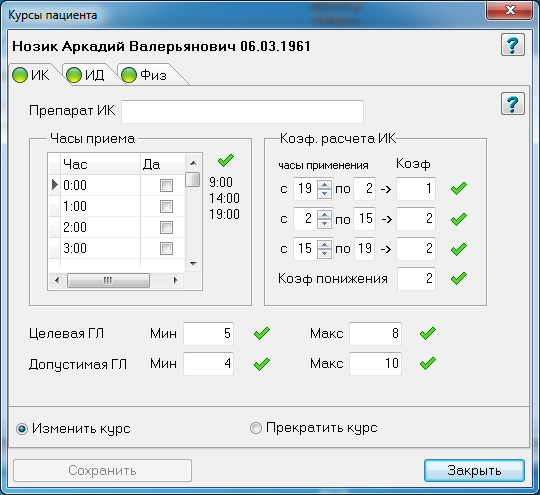 Работает в оффлайне, обращаясь к интернету тогда, когда его находит
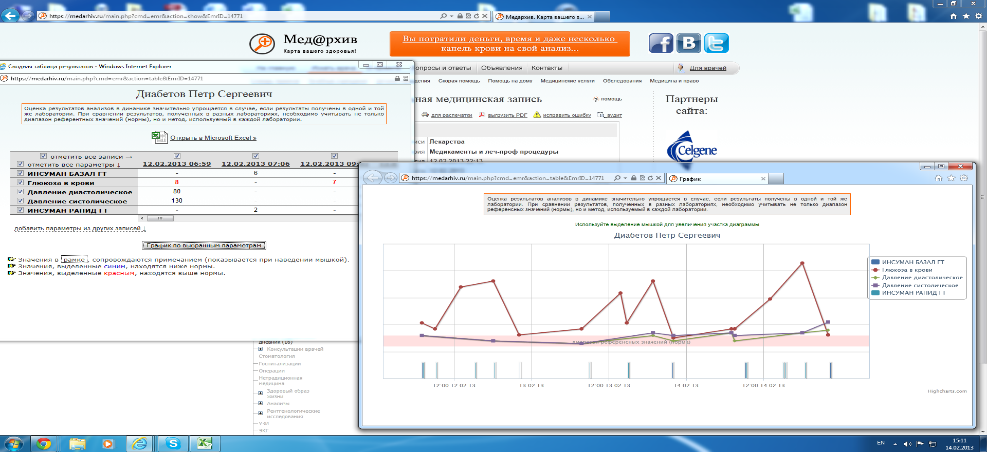 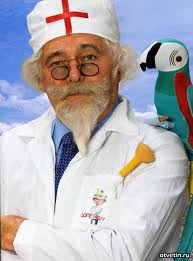 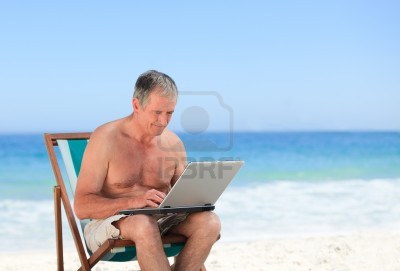 Поведенческие модели: постоянный мониторинг
2.5 мес  мониторинга
в среднем 7.5 событий в день
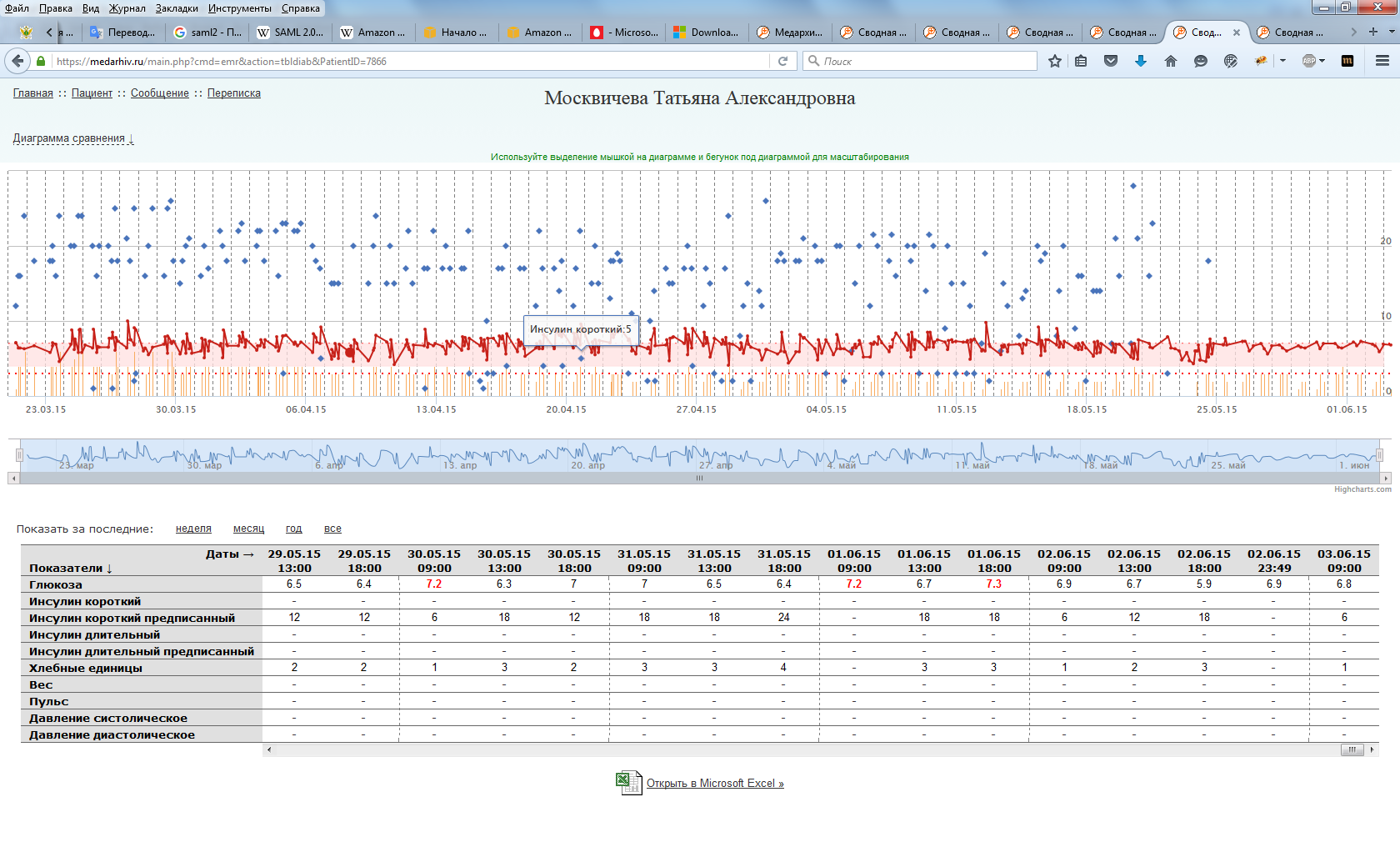 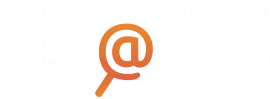 6 мес  мониторинга (продолжается)
Дополнительно мониторинг давления и веса
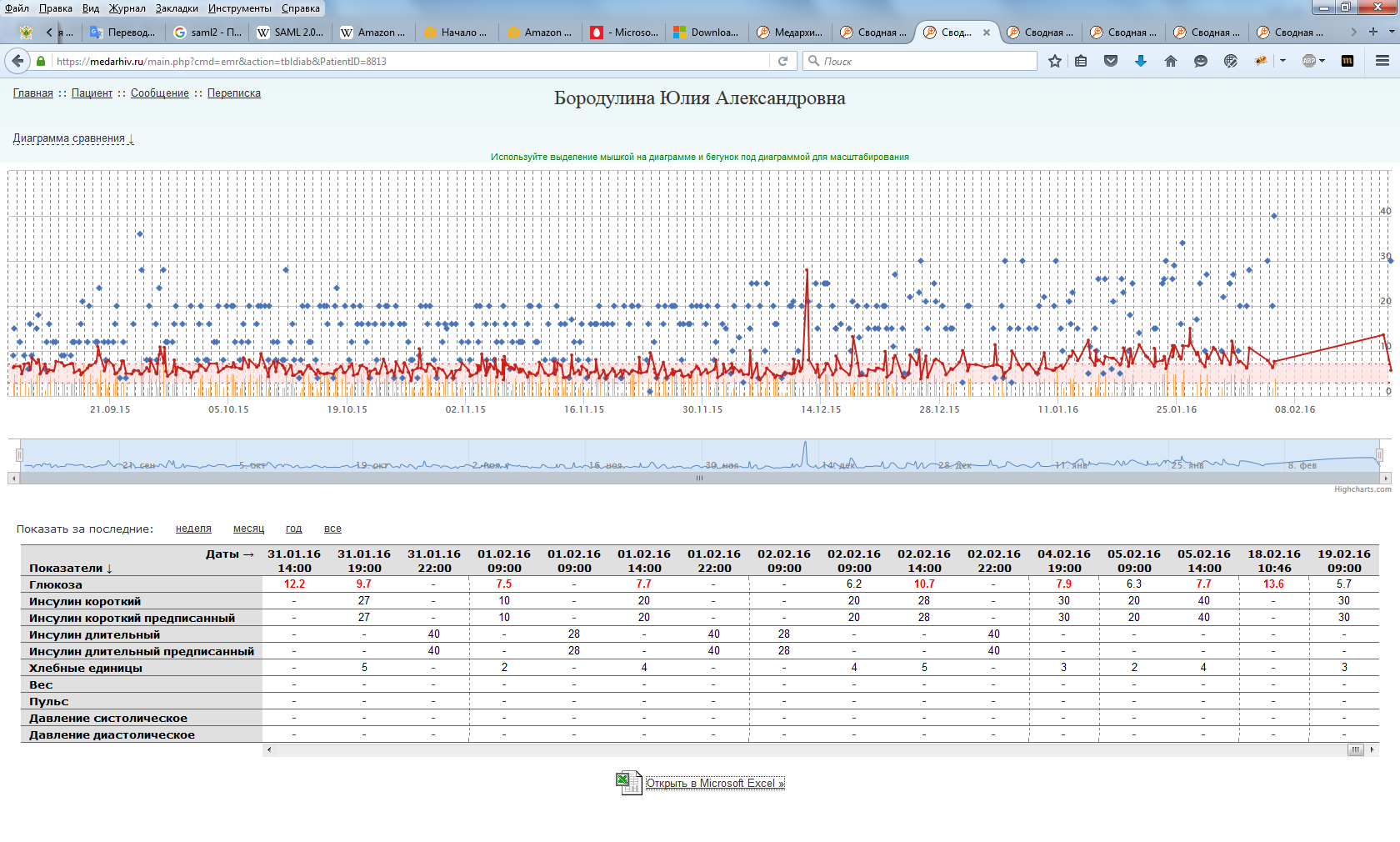 в среднем 6.4 событий в день
2 мес  мониторинга
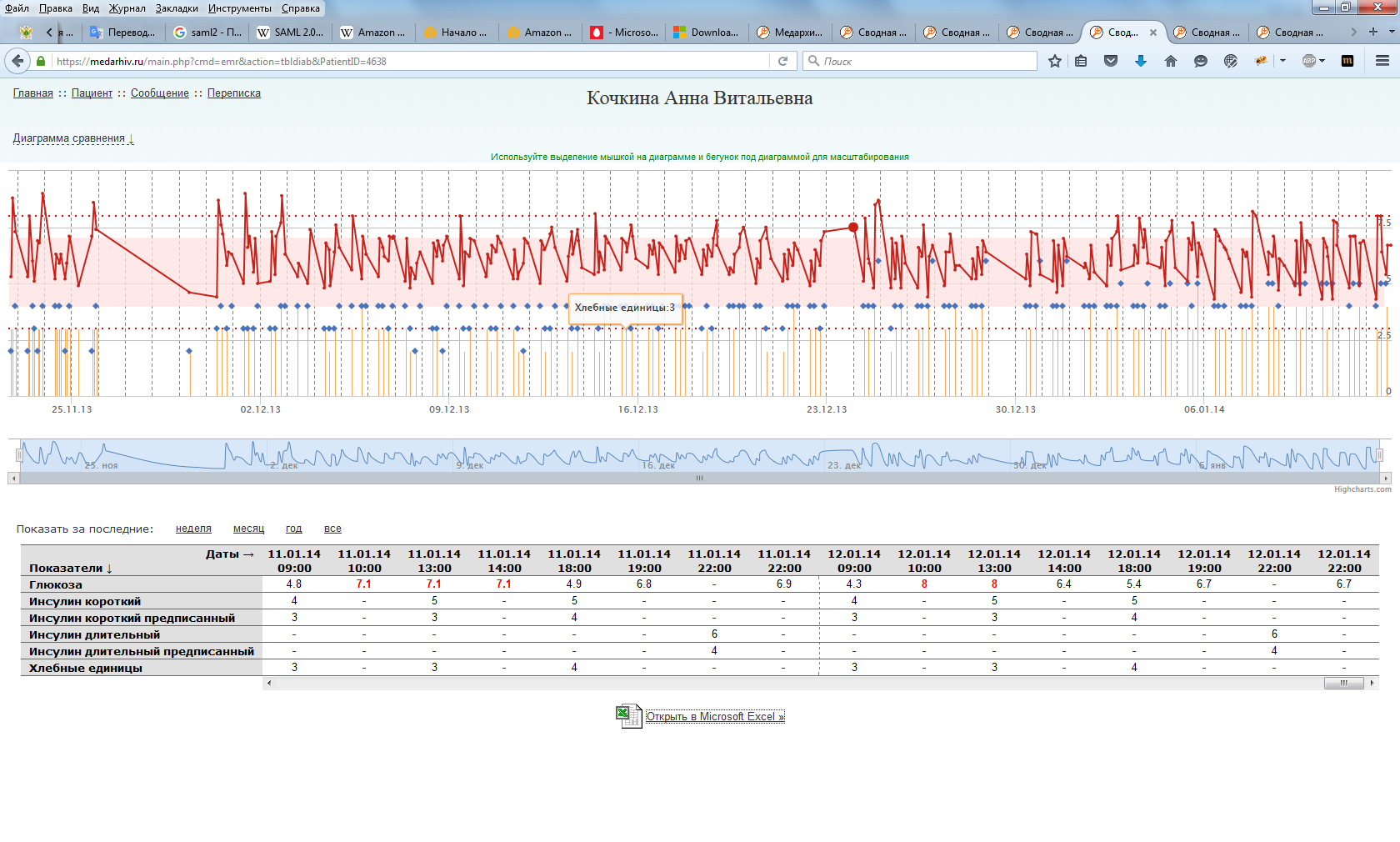 http://medarhiv.ru
http://medarhiv.ru
Бородин Ростислав, roctbb@gmail.com
19
Поведенческие модели: периодический мониторинг
4 мес.  мониторинга
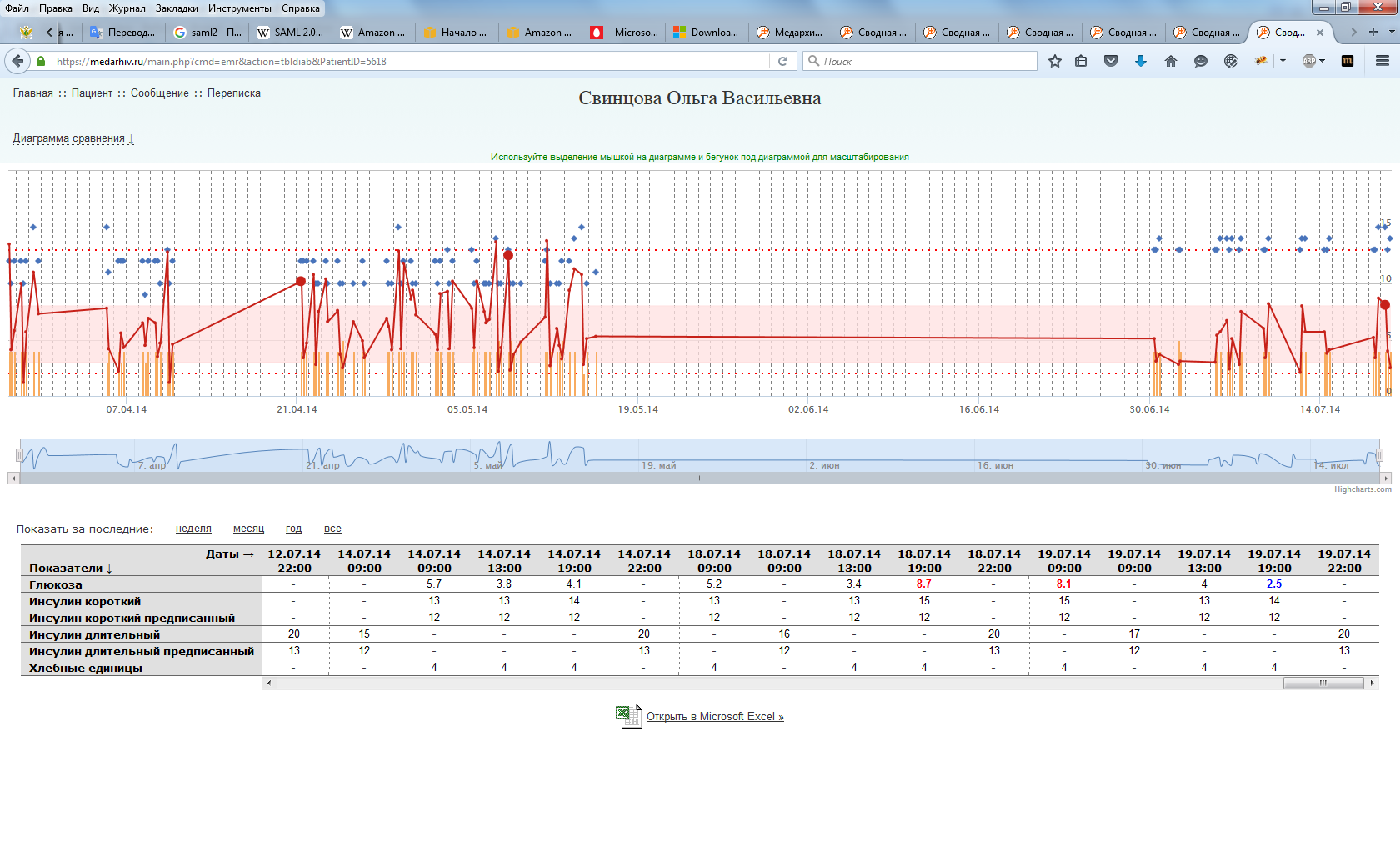 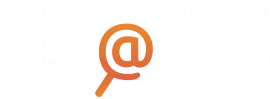 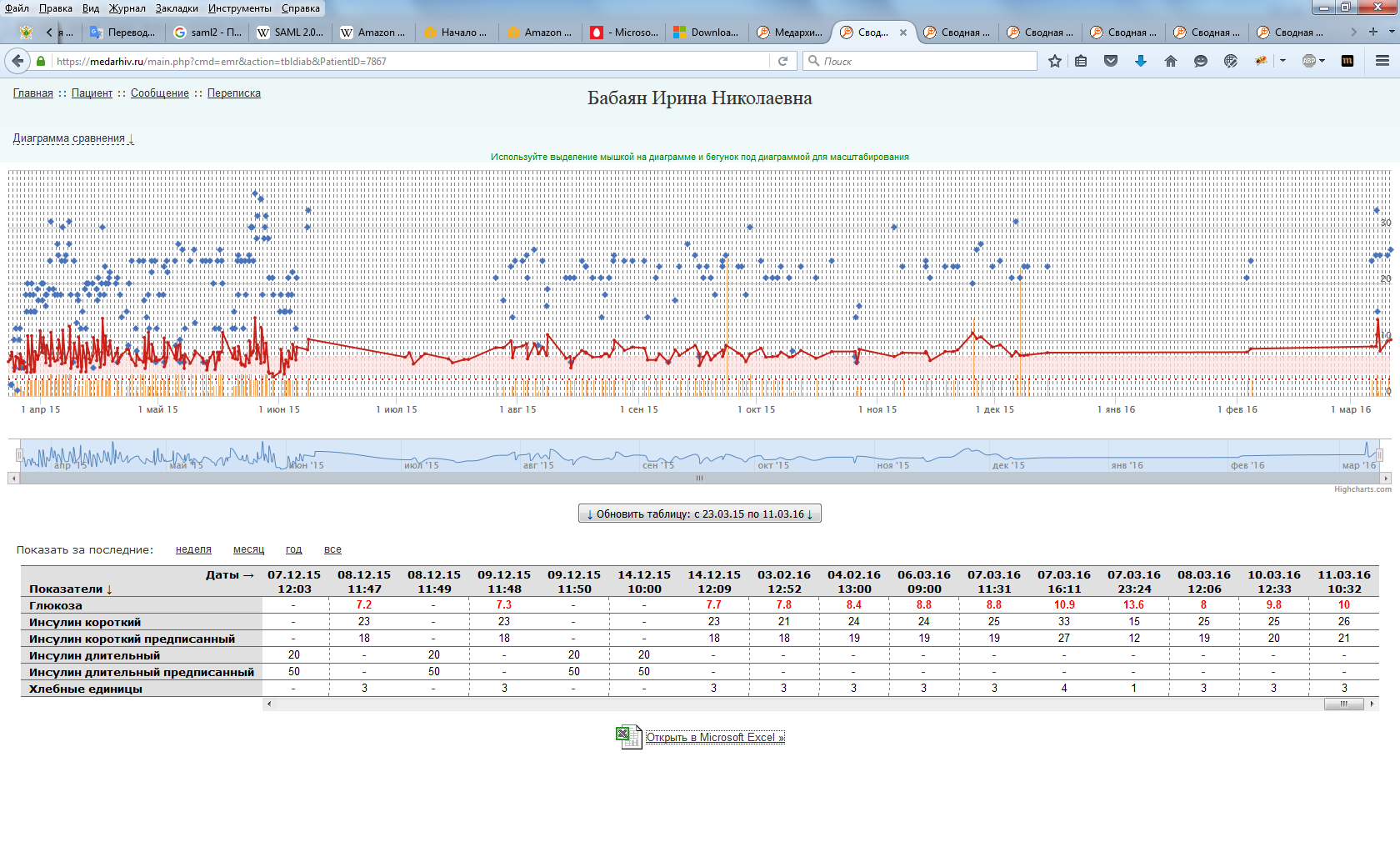 12 мес. мониторинга (продолжается)
3 мес.  мониторинга
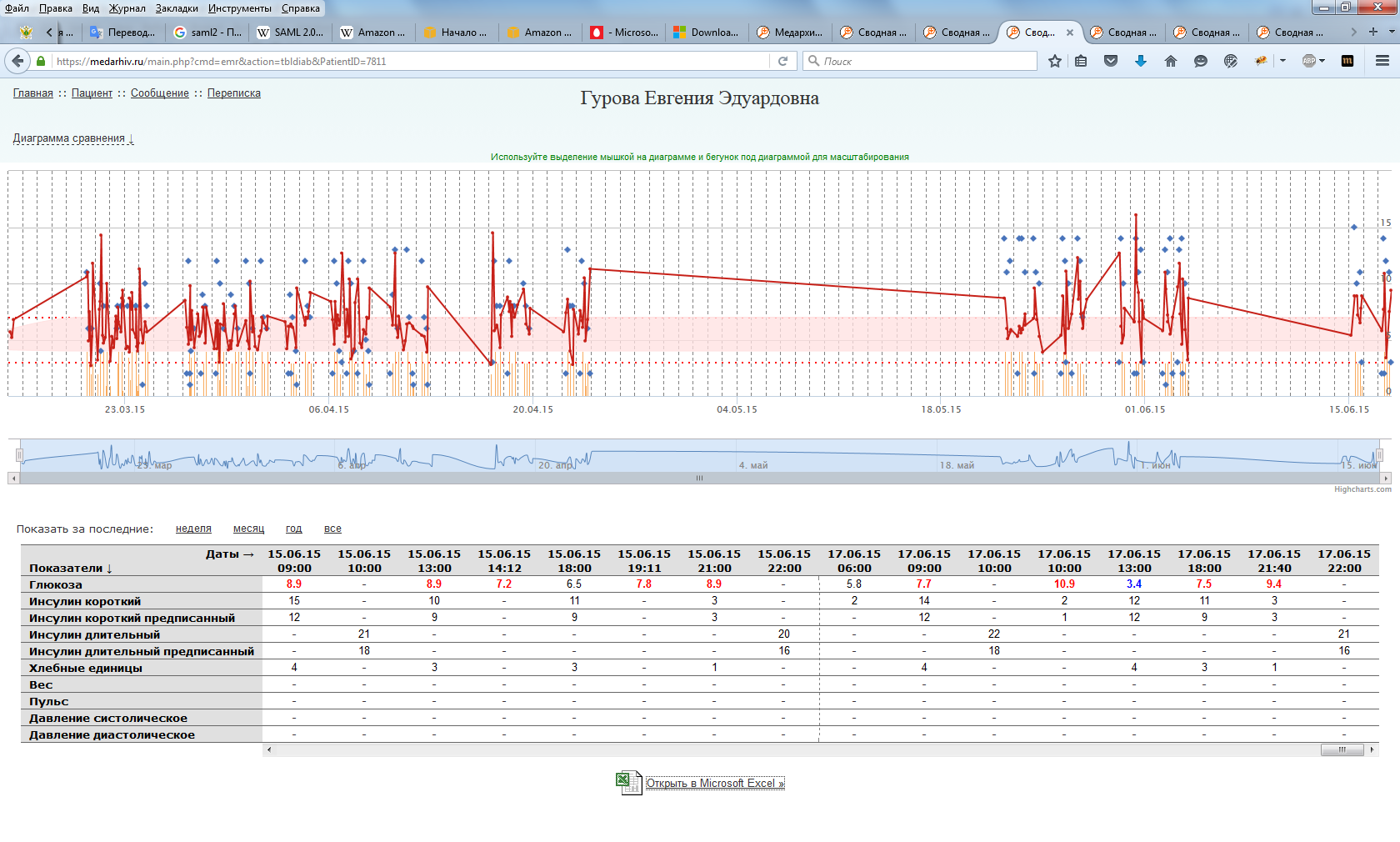 http://medarhiv.ru
http://medarhiv.ru
Бородин Ростислав, roctbb@gmail.com
20
Устройства для дистанционного мониторинга, которые могут быть использованы для мониторинга сердечно-сосудистых заболеваний
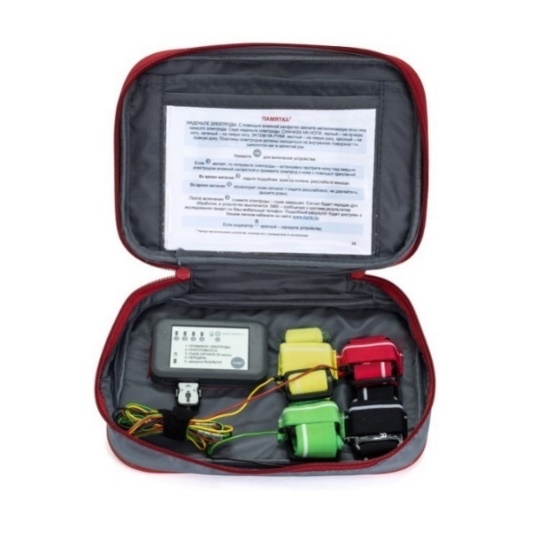 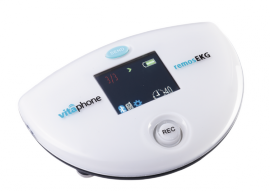 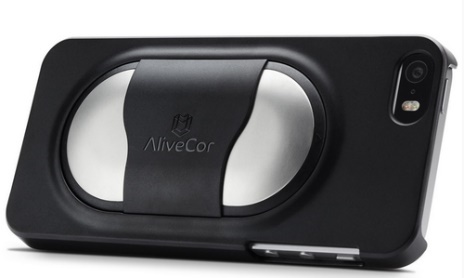 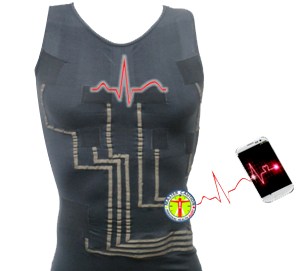 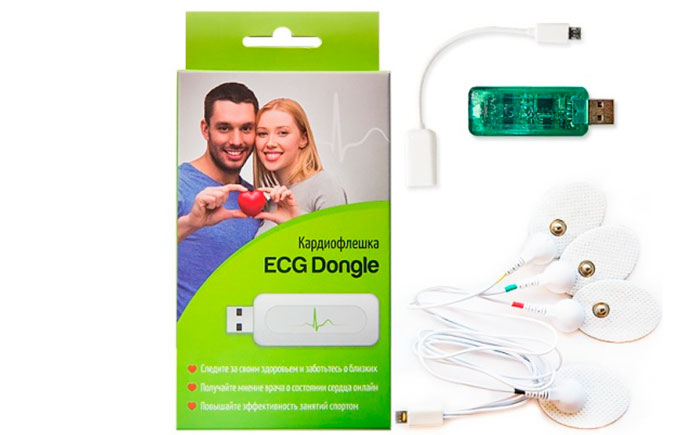 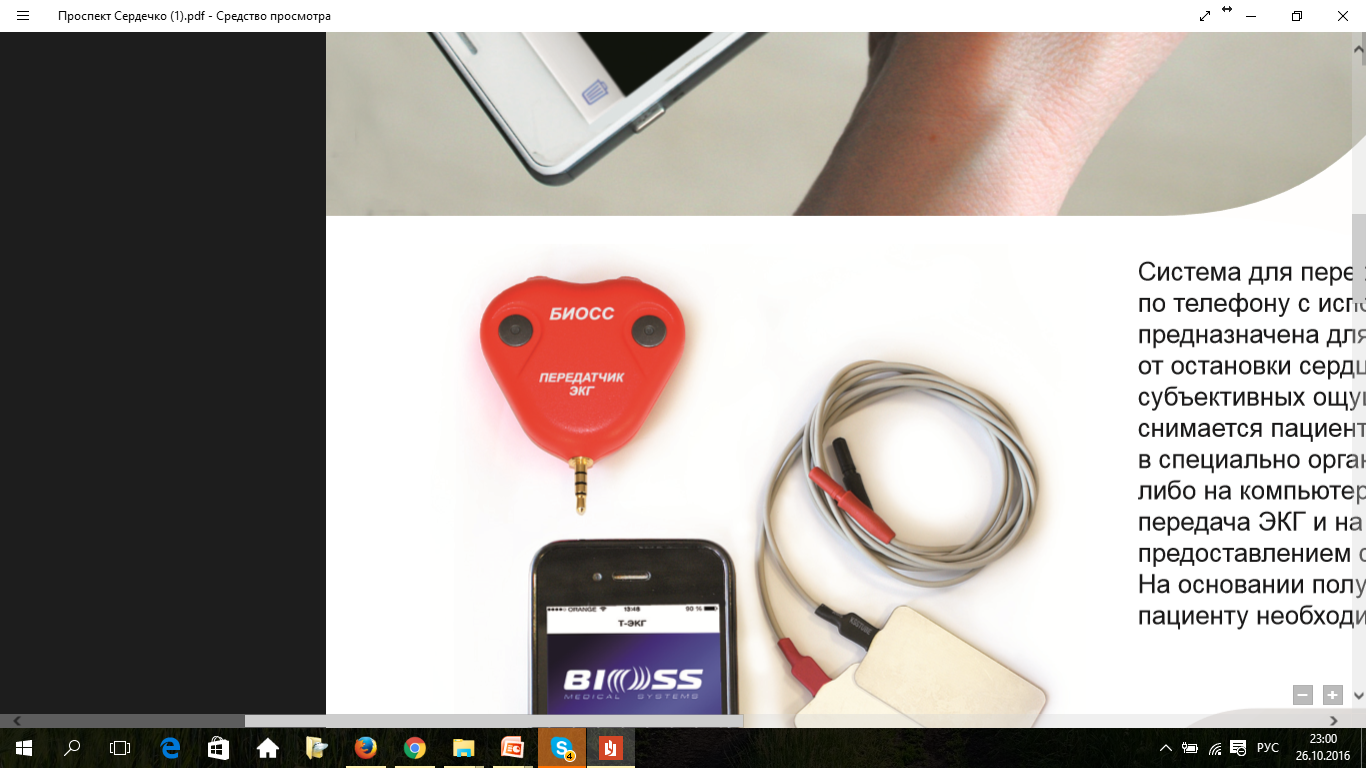 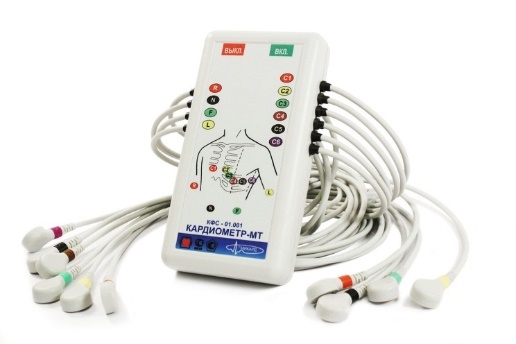 Борис Зингерман   
 boriszing@gmail.com
+7-916-235-58-67